LUYỆN TỪ VÀ CÂU
KHỞI ĐỘNG
Cho câu văn sau:

   Mẹ em luôn giúp đỡ mọi người khi họ gặp khó khăn, hoạn nạn.
Trong các từ trên, từ nào nói lên đức tính nhân hậu?
Hãy kể thêm các từ nói lên đức tính nhân hậu – đoàn kết!
giúp đỡ
Hãy chỉ ra các từ đơn và từ phức trong câu!
Thứ sáu ngày 24 tháng 9 năm 2021
Luyện từ và câu
Mở rộng vốn từ: Nhân hậu - Đoàn kết
Yêu cầu cần đạt
1. Biết thêm một số từ ngữ (gồm cả thành ngữ, tục ngữ và từ Hán Việt thông dụng) về chủ điểm Nhân hậu – Đoàn kết. 
2. Biết cách mở rộng vốn từ có tiếng hiền, tiếng ác.
3. Rèn kĩ năng dùng từ, đặt câu.
Con hiểu thế nào là nhân hậu? Thế nào là đoàn kết?
- Nhân hậu: có lòng thương người, ăn ở có tình nghĩa.
- Đoàn kết: kết thành một khối thống nhất, cùng hoạt động vì một mục đích chung.
Bài 1. Tìm các từ
Chứa tiếng hiền
M: dịu hiền, hiền lành


b) Chứa tiếng ác
M: hung ác, ác nghiệt
hiền đức, hiền hậu, hiền lành, hiền từ,…
ác ôn, ác hại, ác khẩu, ác cảm, ác quỷ, tàn ác,…
Đặt câu với một trong các từ ở bài 1.
Con hãy sử dụng từ điển để giải nghĩa các từ con vừa tìm được!
Yêu cầu cần đạt
Biết thêm một số từ ngữ về chủ điểm Nhân hậu – Đoàn kết.
Biết cách mở rộng vốn từ có tiếng hiền, tiếng ác.
Rèn kĩ năng dùng từ, đặt câu.
Biết thêm một số thành ngữ, tục ngữ về chủ điểm Nhân hậu - Đoàn kết.
1
3
4
2
Bài 2. Xếp các từ sau vào ô trống thích hợp trong bảng: nhân ái, tàn ác, bất hòa, lục đục, hiền hậu, chia rẽ, cưu mang, che chở, phúc hậu, hung ác, độc ác, đôn hậu, đùm bọc, trung hậu, nhân từ, tàn bạo.
nhân ái, hiều hậu, phúc hậu, đôn hậu, trung hậu
tàn ác, hung ác, tàn bạo
cưu mang, che chở
bất hòa, chia rẽ
Trong các từ ở bài 2, con biết nghĩa của những từ nào?
Đặt câu với một từ có ở bài 2.
Yêu cầu cần đạt
Biết thêm một số từ ngữ về chủ điểm Nhân hậu – Đoàn kết.
Biết cách mở rộng vốn từ có tiếng hiền, tiếng ác.
Rèn kĩ năng dùng từ, đặt câu.
Biết thêm một số thành ngữ, tục ngữ về chủ điểm Nhân hậu - Đoàn kết.
1
3
4
2
Bài 3. Em chọn những từ ngữ nào trong ngoặc đơn (đất, cọp, bụt, chị em gái) điền vào ô trống để hoàn chỉnh các câu thành ngữ dưới đây?
Cọp là loài động vật ăn thịt còn có tên gọi khác là hổ, beo, ông Ba Mươi.
Con hiểu được  thành ngữ nào?
Ngoài điền từ cọp vào câu thành ngữ Dữ như cọp con còn điền được từ nào khác?
- Dữ như hùm.
- Dữ như beo.
- Dữ như ông Ba Mươi.
a. Hiền như …..
bụt (đất)
b. Lành như …
đất (bụt)
c. Dữ như…
cọp
d. Thương nhau như…
chị em gái
Yêu cầu cần đạt
Biết thêm một số từ ngữ về chủ điểm Nhân hậu – Đoàn kết.
Biết cách mở rộng vốn từ có tiếng hiền, tiếng ác.
Rèn kĩ năng dùng từ, đặt câu.
Biết thêm một số thành ngữ, tục ngữ về chủ điểm Nhân hậu - Đoàn kết.
1
3
4
2
Bài 4. Em hiểu nghĩa của các thành ngữ, tục ngữ dưới đây như thế nào?
a. Môi hở răng lạnh
b. Máu chảy ruột mềm
c. Nhường cơm sẻ áo
d. Lá lành đùm lá rách
a. Môi hở răng lạnh.
Nghĩa đen: Môi và răng là 2 bộ phận trong miệng người. Môi che chở bao bọc bên ngoài răng.
Nghĩa bóng: Những người ruột thịt, hàng xóm, láng giềng phải che chở, đùm bọc lẫn nhau. Một người yếu kém hoặc bị hại thì những người khác cũng bị ảnh hưởng xấu theo.
b. Máu chảy ruột mềm.
Nghĩa đen: Máu chảy thì đau tận trong ruột gan.
Nghĩa bóng: Người thân gặp nạn, mọi người khác đều đau đớn.
c. Nhường cơm sẻ áo.
Nghĩa bóng: Giúp đỡ, san sẻ cho nhau lúc khó khăn, hoạn nạn.
Nghĩa đen: Nhường cơm, áo cho nhau.
d. Lá lành đùm lá rách.
Nghĩa đen: Lấy lá lành bọc lá rách cho khỏi hở.
Nghĩa bóng: Người khỏe mạnh cưu mang giúp đỡ người yếu. Người may mắn giúp đỡ người bất hạnh. Người giàu giúp người nghèo.
Các thành ngữ, tục ngữ dưới đây có thể dùng trong các tình huống nào?
a. Môi hở răng lạnh.
b. Máu chảy ruột mềm.
c. Nhường cơm sẻ áo.
d. Lá lành đùm lá rách.
Nêu những câu thành ngữ, tục ngữ có ý nghĩa tương tự.
Nêu những câu thành ngữ, tục ngữ có ý nghĩa tương tự.
Yêu cầu cần đạt
Biết thêm một số từ ngữ về chủ điểm Nhân hậu – Đoàn kết.
Biết cách mở rộng vốn từ có tiếng hiền, tiếng ác.
Rèn kĩ năng dùng từ, đặt câu.
Biết thêm một số thành ngữ, tục ngữ về chủ điểm Nhân hậu - Đoàn kết.
1
3
4
2
VẬN DỤNG
Qua bài học hôm nay em biết được điều gì?
Về nhà em cần:
Tìm thêm các từ ngữ và thành ngữ, tục ngữ thể hiện tính nhân hậu – đoàn kết.
-   Nêu hoàn cảnh sử dụng một trong các thành ngữ, tục ngữ đó
Chuẩn bị trước bài: Từ ghép, từ láy
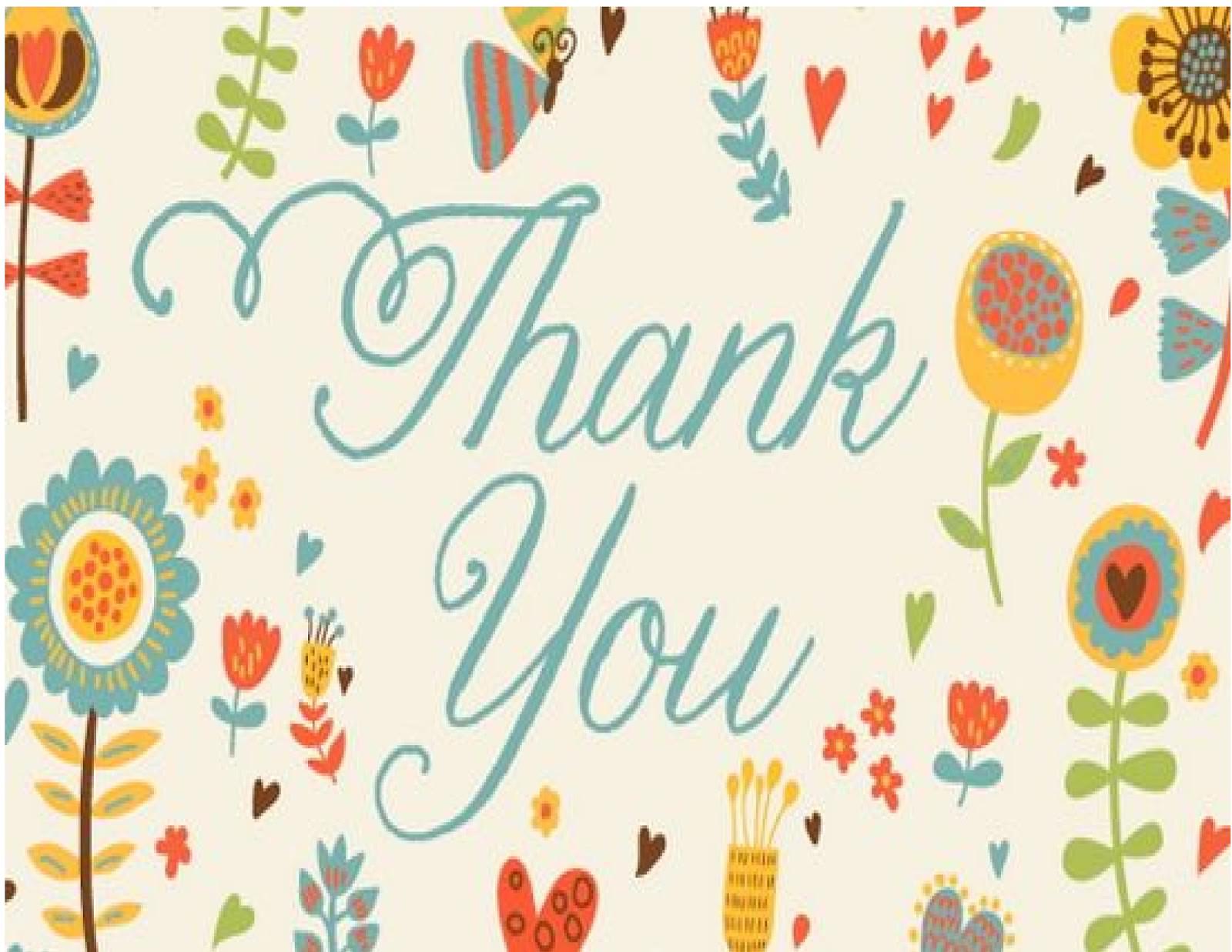